Habits, Depression, & Fixes
Depression & Decision Making 
Spring 2017 
Clarissa Staton
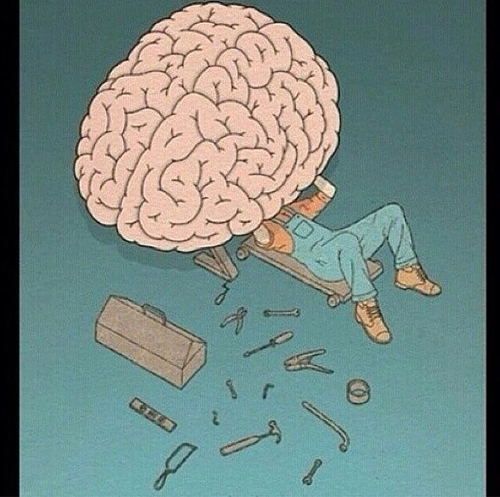 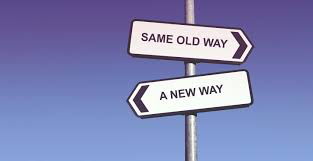 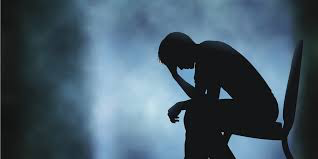 What is a habit? What is a decision?
Habit: a settled or regular tendency or practice, especially one that is hard to give up.
Synonyms: custom, routine, pattern, convention
Decision: a conclusion or resolution reached after consideration.
Synonyms: resolution, conclusion, settlement, commitment
So.. Is a habit a decision?
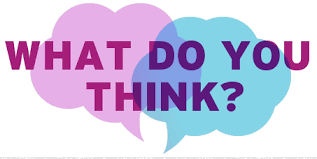 Why is a habit different than a decision (goal-directed behavior) ?
Decision 
1. Reflects knowledge of the relationship between an action (or sequence of actions) and its consequences.
2. Outcome should be motivationally relevant or desirable at the moment of choice.
Habit
1. Stamped by past reinforcement
2. Separated from the current value of an associated outcome
Dolan & Dayan. 2013
Disorders involving habits
Obsessive Compulsive Disorder (OCD) 
Over-reliance on habitual circuitry 
 Other Diseases of compulsivity
Tend to lean learning habits 
Addiction

**All known to have some relation to the Orbitofrontal Cortex (OFC) brain region**
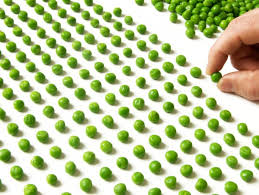 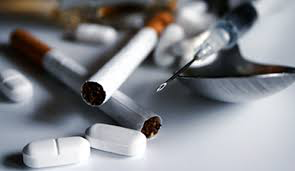 Orbitofrontal Cortex
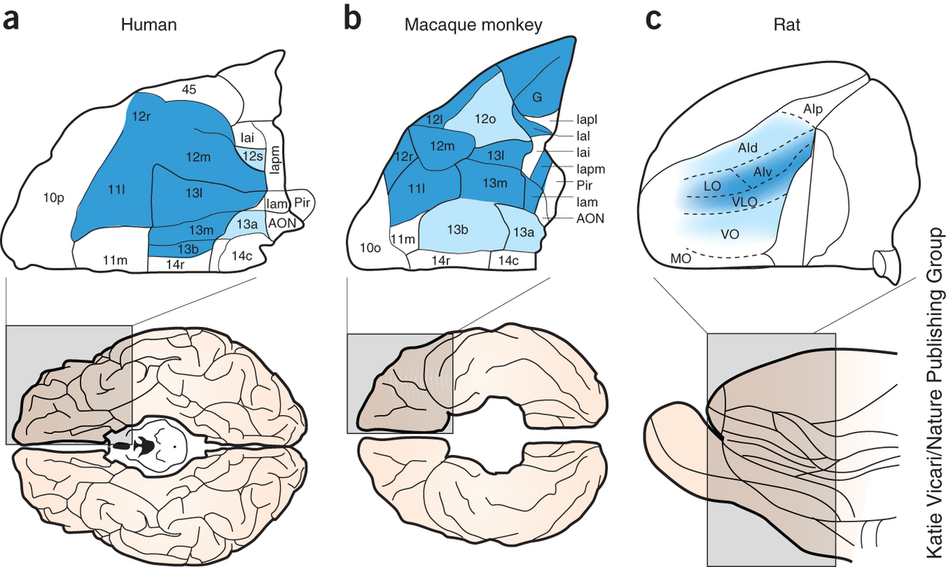 Stalnaker et al., 2015
[Speaker Notes: Part of the prefrontal Cortex--]
Orbitofrontal Cortex
Part of prefrontal cortex 
Responsible for; 
Value of reinforcers 
Decision making
Expectation
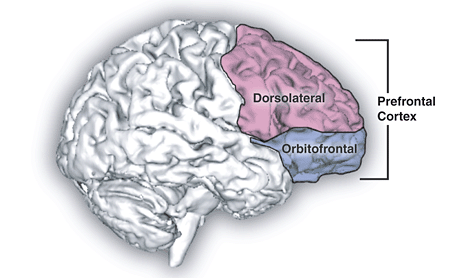 Based on diseases & known functions of OFC, obviously a connection between habits & decision making
Orbitofrontal Cortex
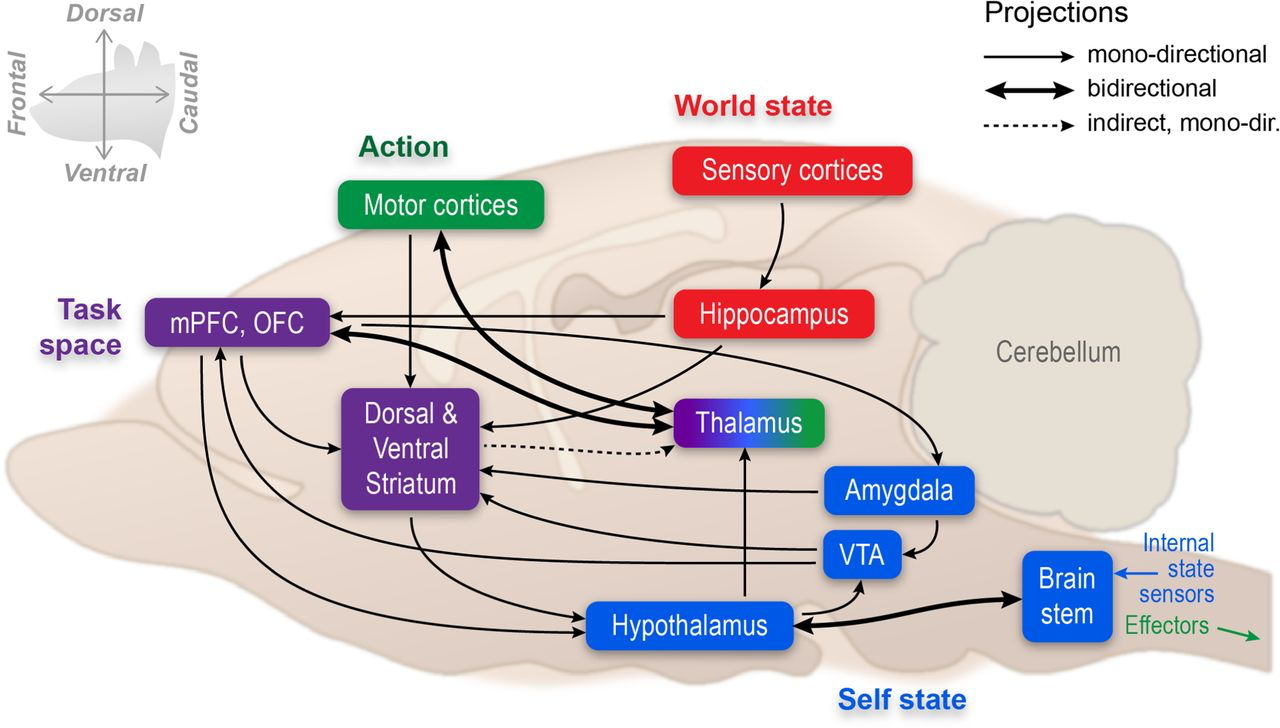 Verschure et al., 2014
[Speaker Notes: Projects too; 
Hippocampus 
Amygdala 
Hypothalamus 
Striatum 
Thalamus
Cortex]
But which projection is important for habit formation & goal-directed actions?
[Speaker Notes: Well due to previous findings, it was thought to be the Dorsal Striatum due to its involvement in goal-directed and habitual actions.]
Striatum
Composed of  GABA cells
Dorsal Striatum
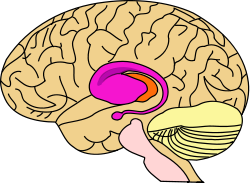 Roles in;
Motor/action planning
Reward system 
Decision-making
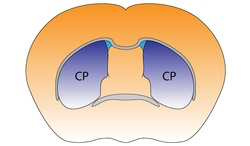 So what what are potential endogenous mechanisms that could modulate these areas involved in habit formation?
Endocannabinoids
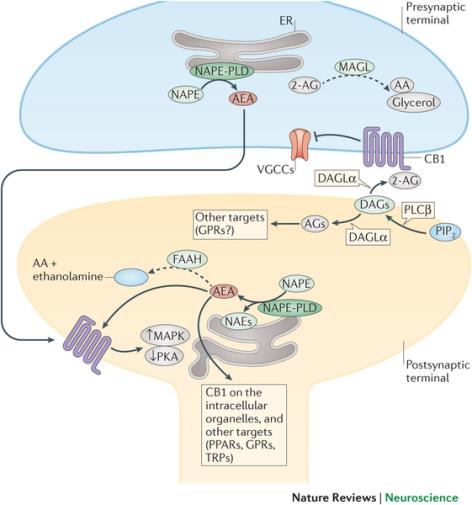 Lipid based neuromodulator/hormone  molecule 
Synthesized on demand 
2 primary molecules 
AEA 
2-AG
Cliff15Endocannabinoids.ppt
Endocannabinoids
2 Classic Receptors 
CB1: high density in central nervous system
CB2: low density in CNS; high peripherally
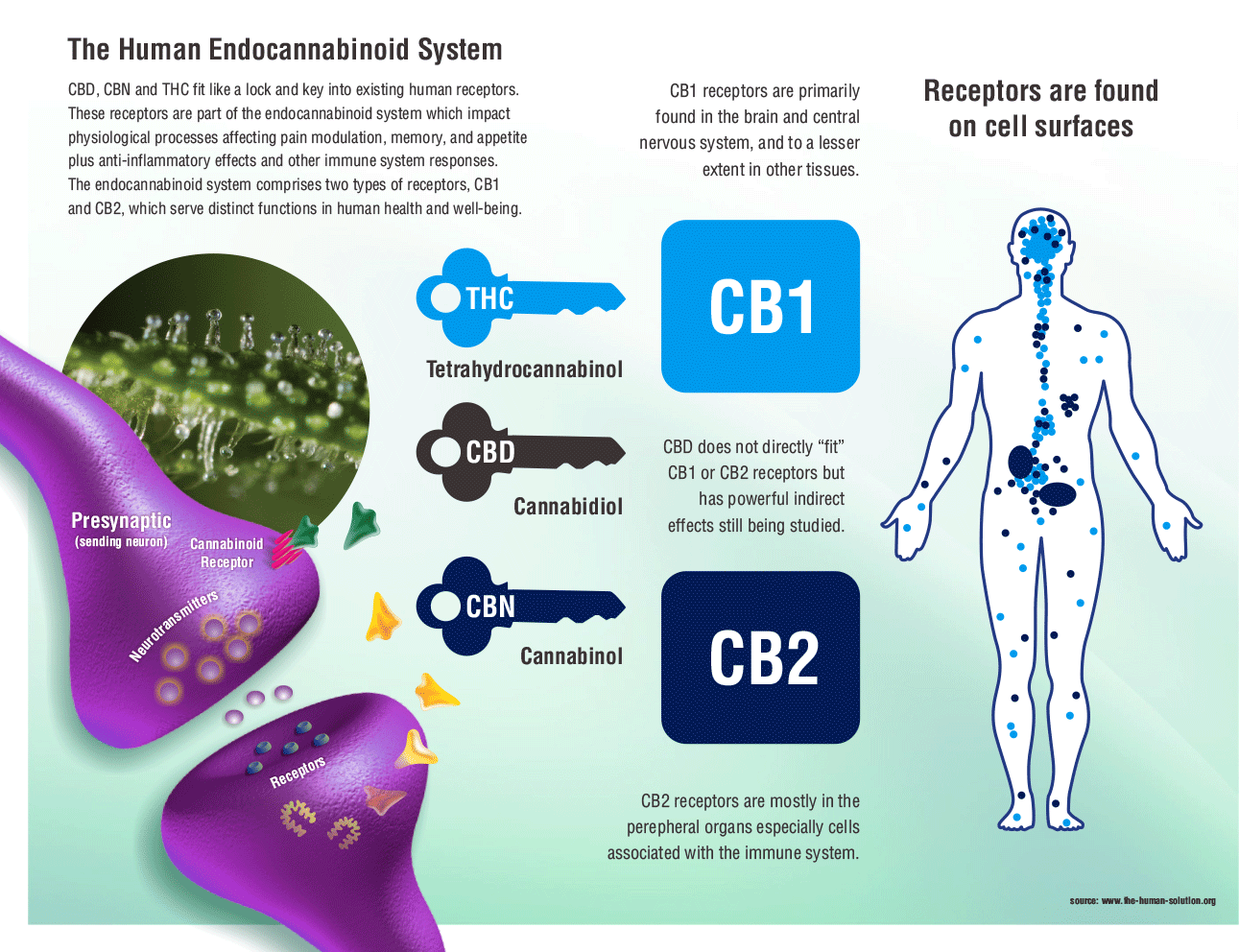 Cliff15Endocannabinoids.ppt
Endocannabinoids: CB1 Receptors
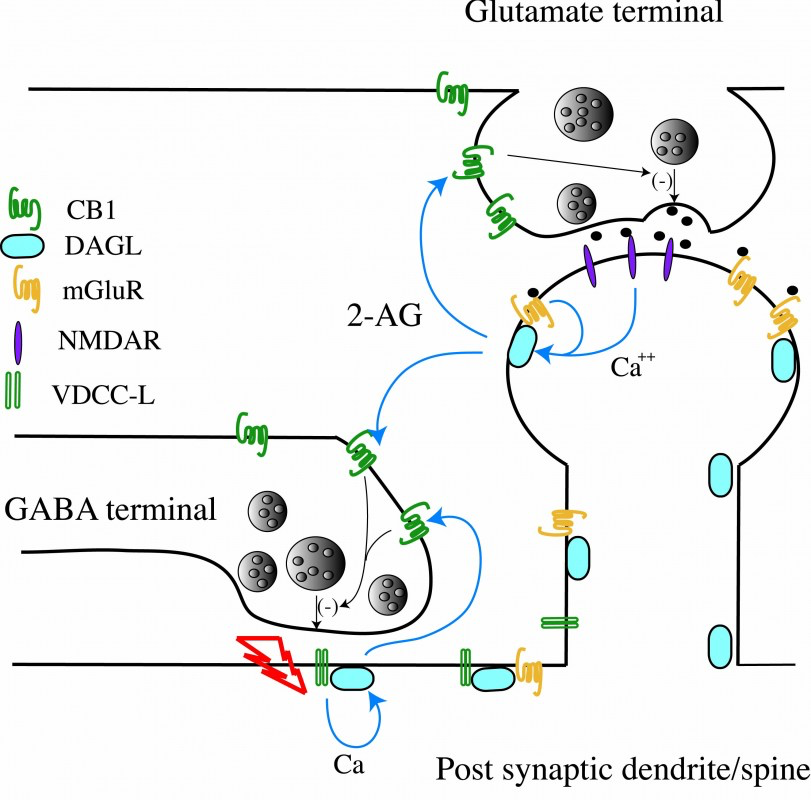 High density 
Presynaptic on GABA and Glu neurons
Binds AEA, 2-AG, Δ9THC
Triggers Gi/o protein →
Inhibits Glu or GABA release
Cliff15Endocannabinoids.ppt
Endocannabinoid Modulation of Orbitostriatal Circuits Gates Habit Formation
Christina M. Gremel, Jessica H. Chancey, Brady K. Atwood, Guoxiang Luo, Rachael Nerve, Charu Ramakrishnan, Kari Deisseroth, David M. Lovinger, and Rui M. Costa
Materials & Methods: What was their behavioral paradigm?
Train Animals
 (either RR or RI)
Test for habit or goal-directed behavior
 (Outcome Devaluation Testing)
Materials & Methods: RR & RI Training Schedules
Random Ratio (RR): Reward given after “x” amount of lever presses 
Said to produce goal-directed behavior  
Random Interval (RI): Reward given after “x” amount of time 
Said to produce habitual behavior
Materials & Methods: RR & RI Training Schedules
Figure 1
Materials & Methods: Why do these training schedules work?
Random Ratio (RR): 
Outcome becomes equally available with/without a certain number of lever presses 
Random Interval (RI): 
Outcome only becomes available after amount of time
Dolan & Dayan. 2013
Materials & Methods: RI and RR Training
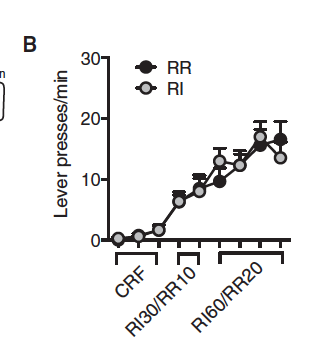 RR & RI produce same amount of lever presses
Figure 1
Materials & Methods: What was their behavioral paradigm?
Train Animals
 (either RR or RI)
Test for habit or goal-directed behavior
 (Outcome Devaluation Testing)
Materials & Methods: Outcome Devaluation Testing
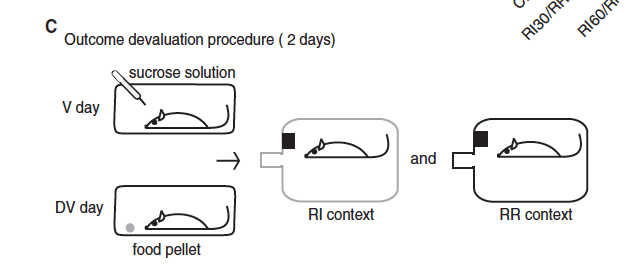 Which was first was randomized
Train first then Devaluation
Figure 1
Materials & Methods: Outcome Devaluation Testing
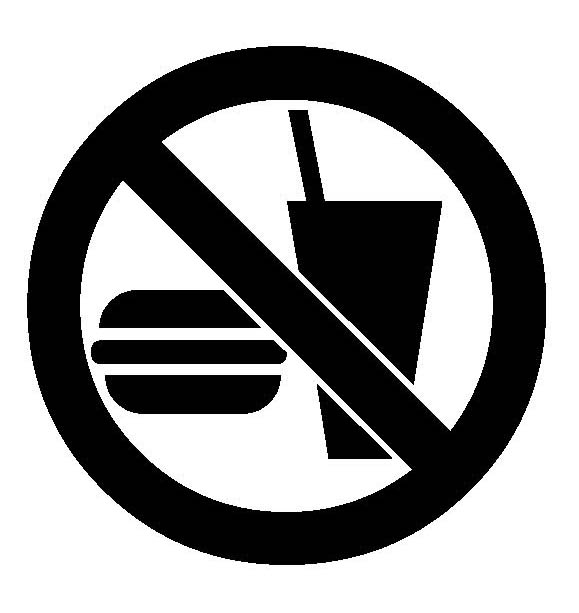 Valued Day (V day): 
Not fed prior to being tested 
Devalued Day (DV day): 
Fed prior to being tested 
 motivation for the food (lever press)
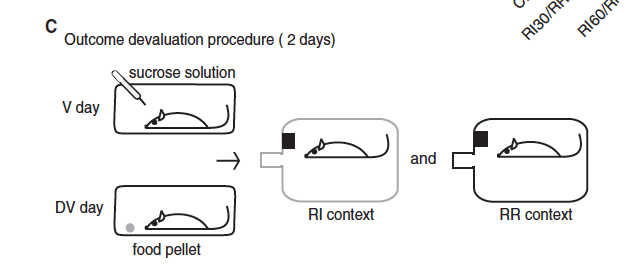 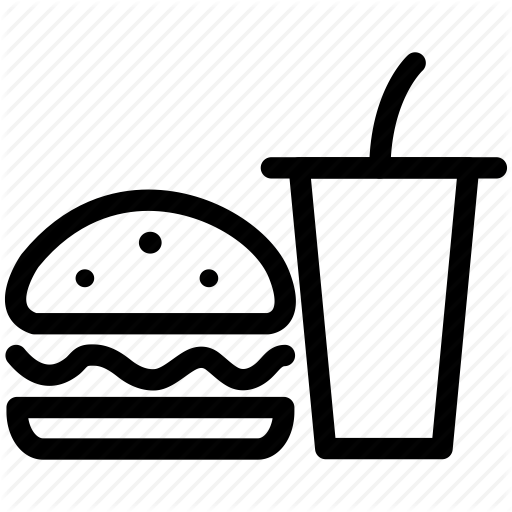 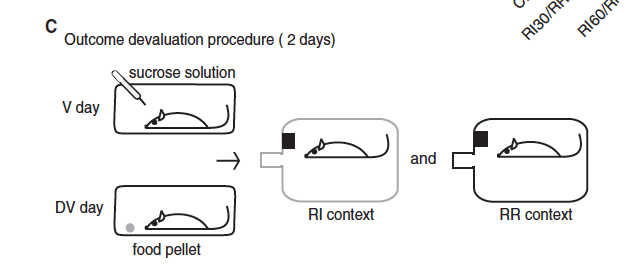 Materials & Methods: How does outcome devaluation testing tell you anything about a habit?
If animal still wants food on de-valued day (after already had food) than pressing out of habit, not want of food. 
Because why would you still want food if you already ate?!? 
Unless it’s a habit.
Materials & Methods: Valued vs. Devalued State
RR Showed significantly less lever presses on De-valued day.
RR=goal directed 
RI=habit
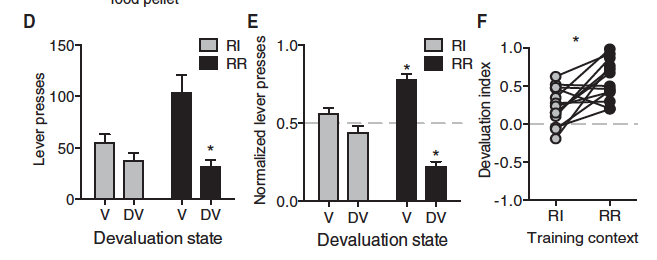 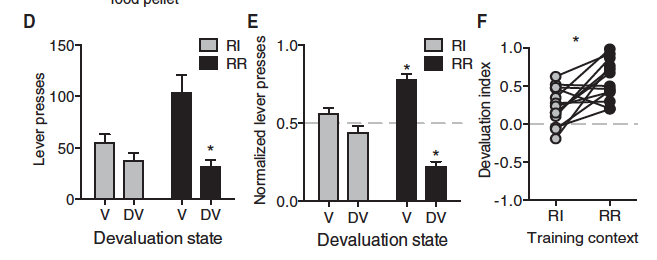 Figure 1
So we have a behavioral paradigm established… Now what?
Remember Endocannabinoids!?!?
What was hypothesized?
CB1 receptor activation on OFC projection neurons could be one of the mechanisms gating the shift from goal-directed to habitual action control.
Materials & Methods: Viral Constructs & Gene Transfer
Upstream
Enhancer
Downstream
Enhancer
Promoter: 


Which cell you will see transcription in
Gene
Marker
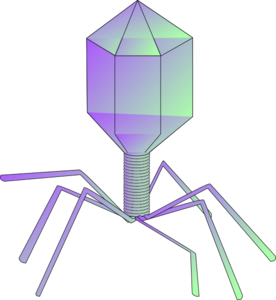 pAAV-DIO-hChR2(H134R)-EYFP-WPRE-pA
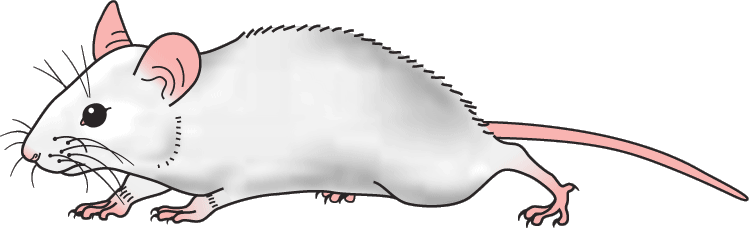 [Speaker Notes: 1)First thing you do is you manipulate a DNA strand, insert a promoter, with the gene you want to transcribe, then add a marker so you know you can find it. You then insert it into a virus and you get a name like….. 
Then you can insert it ito the mouse. 

So the first thing they did was inject a lentivirus that expressed mCherry driven by an MCH gene promoter this marked the MCH neurons 2A &B1)MCH found in 98.7% of mCherry labeled cells
Figure 2B5shows that MCH cell function was unaffected by viral infection 

Next they inserted a channel rhodopsin into orexin neurons  in MCH neurons – activation of OH caused a reduction in the MCH neuron activity]
Materials & Methods: Deletion of OFC CB1 Receptors
So first, delete CB1 receptors in OFC 
Given one of two types of injections 
AAV9-Ef1a-Cre-eGFP=widespread CB1r Deletion
AAV9-CamKII-Cre-eGFP=Cb1r deletion on OFC Projection Neurons
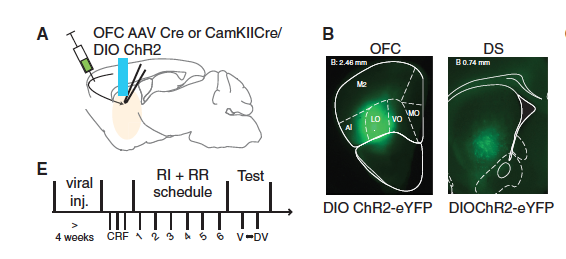 Figure 2
Materials & Methods: Deletion of OFC CB1 Receptors
It worked! 
Connectivity between OFC & DS
oEPSCs
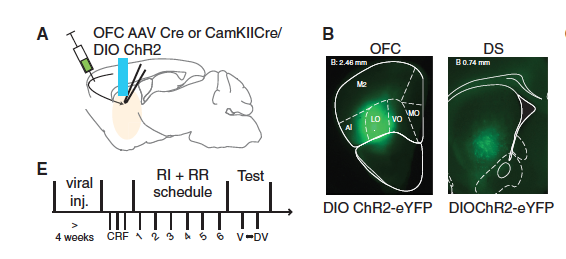 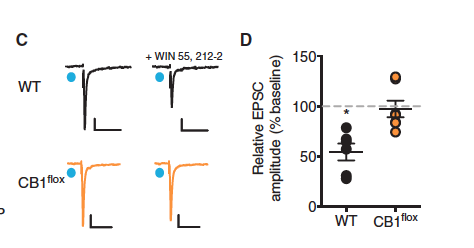 oEPSC= optically evoked excitatory postsynaptic currents
Figure 2
[Speaker Notes: Gave a CB1 agonist (WIN55,212) to test light-evoked excittatory transmision.]
Materials & Methods: Deletion of OFC CB1 Receptors
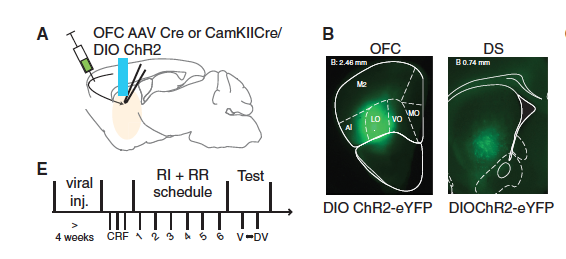 Injection of AAV9-Ef1a-Cre-eGFP or  AAV9-CamKII-Cre-eGFP
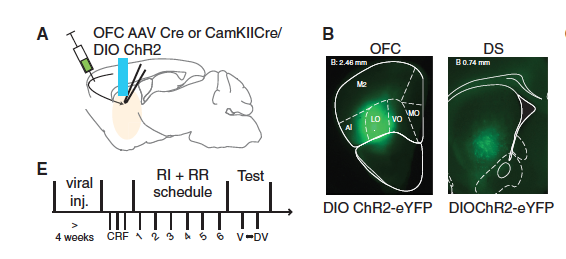 Figure 2
Results: Deletion of OFC Cb1 Receptors
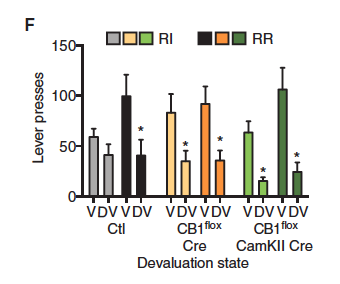 Deletion of  OFC CB1 receptors attenuation of habit
Especially in CamKII neurons
Figure 2
[Speaker Notes: In control we see a difference Between RR & RI schedules (RI no sig difference between V & DV) 

When delete CB1no longer a difference between RR & RR (especially when you look at the CAMKII, in fact these pressed even less than control)]
Results: Deletion of OFC Cb1 Receptors
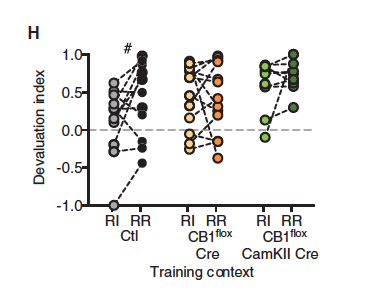 Deletion of OFC CB1 receptors attenuation of habit 
Especially in CamKII neurons
What other explanations are there for this
Figure 2
[Speaker Notes: In control we see a difference Between RR & RI schedules (RI no sig difference between V & DV) 

When delete CB1no longer a difference between RR & RR (especially when you look at the CAMKII, in fact these pressed even less than control) 
	* what could explain this? Could it be lack of motivation?]
Ok cool.. So CB1 receptors cause formation of habit-action control (especially in OFC projection neurons)
But remember… OFC projects to many areas of the brain.. Which area projection is important for habit-action control?
Materials & Methods: Attenuation of OFC-DS Projection Activity
Previous work gave suggestion to Dorsal Striatum. 
Knocked out this pathway via…..
1st: DS HSV-1 cre or HSV-1 YFP
2nd: OFC AAV-DIO-hM4D-mCherry
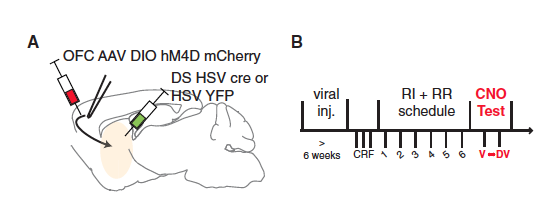 Figure 3
Materials & Methods: Attenuation of OFC-DS Projection Activity
DS HSV-1 cre or HSV-1 YFP: knockout CB1 	
So can control which inhibitory transmission is being used 
OFC AAV-DIO-hM4D-mCherry: to insert alternative inhibitory receptor 
hM4D=inhibitory Gi –coupled muscarinic 4 receptor) 
Activated by CNO
Figure 3
[Speaker Notes: DIO is synapsin promoter=nonspecific activation]
Materials & Methods: Attenuation of OFC-DS Projection Activity
1st: DS HSV-1 cre or HSV-1 YFP
2nd: OFC AAV-DIO-hM4D-mCherry 
Together, this leads to expression of hM4D in OFC-DS only
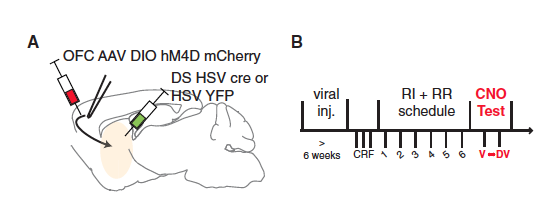 Figure 3
[Speaker Notes: DIO is synapsin promoter=nonspecific activation]
Materials & Methods: Attenuation of OFC-DS Projection Activity
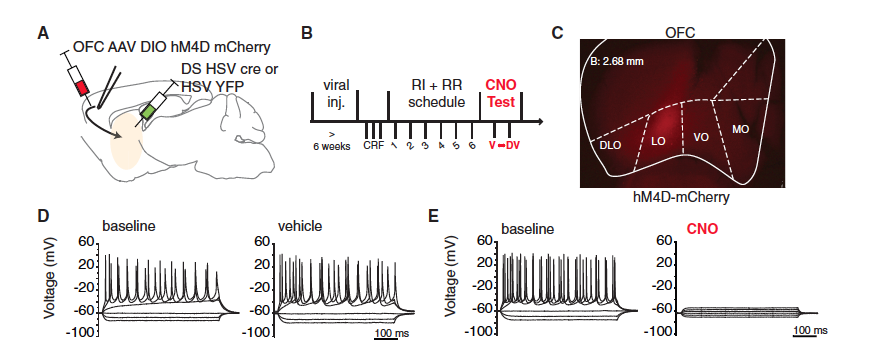 It worked! 
Expression of hM4D in OFC-DS only 
CNO blocked action potential
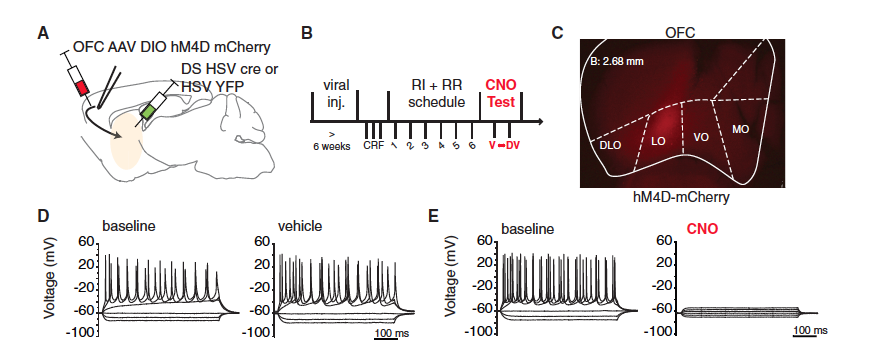 Figure 3
Materials & Methods: Attenuation of OFC-DS Projection Activity
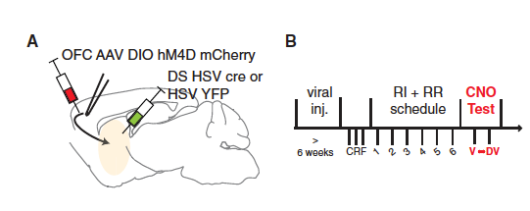 Injection of DS HSV-1 cre or HSV-1 YFP
& AAV-DIO-hM4D-mCherry
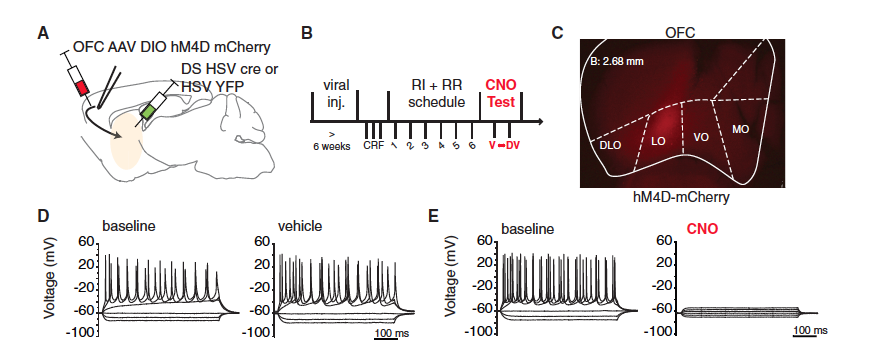 IP CNO application
Figure 3
Results: Attenuation of OFC-DS Projection Activity
Inhibiting OFC-DS pathway  attenuation of habit formation
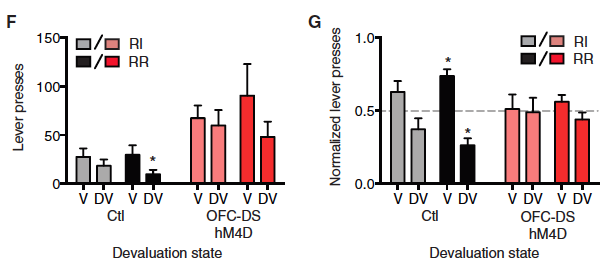  locomotor activity was ruled out
Figure 3
Results: Attenuation of OFC-DS Projection Activity
Inhibiting OFC-DS pathway  attenuation of habit formation
But what do you think about the major reduction in RR of the hM4D mice?
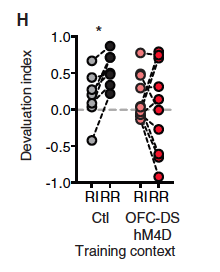 Figure 3
Materials & Methods: Attenuation of OFC-DS Projection Activity
But.. Systemic CNO administration could have attenuated activity of OFC-DS neurons in other downstream areas 
So decided to infuse CNO directly into the medial DS
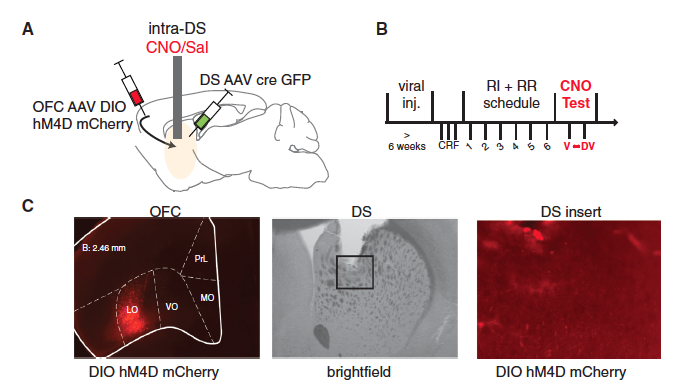 Figure 4
Materials & Methods: Attenuation of OFC-DS Projection Activity
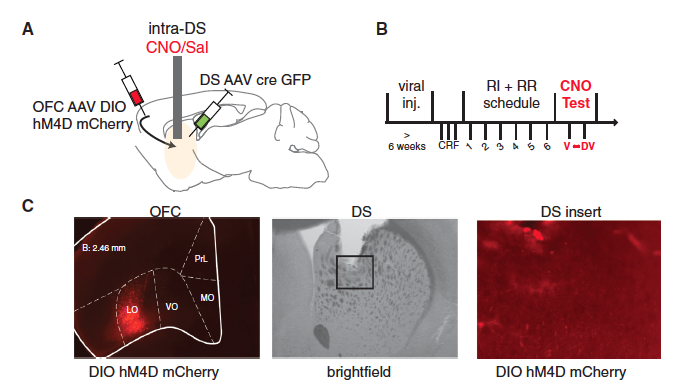 So decided to infuse CNO directly into the medial DS 
This also worked
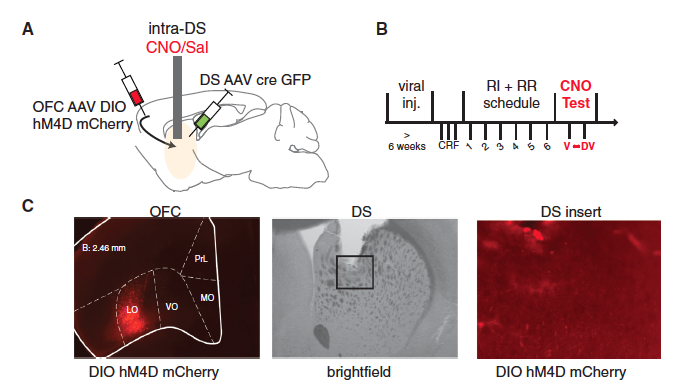 Figure 4
Materials & Methods: Attenuation of OFC-DS Projection Activity
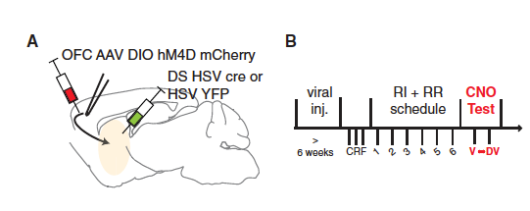 Injection of DS HSV-1 cre or HSV-1 YFP
& AAV-DIO-hM4D-mCherry
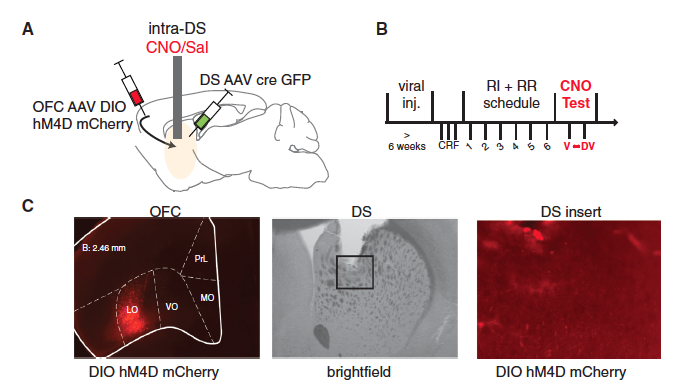 Intracranial CNO application
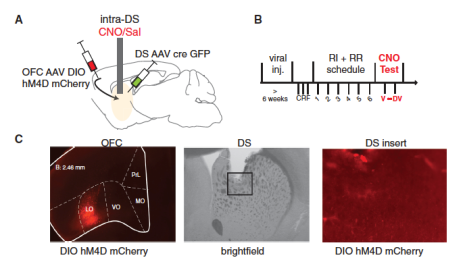 Figure 3
Results: Attenuation of OFC-DS Projection Activity
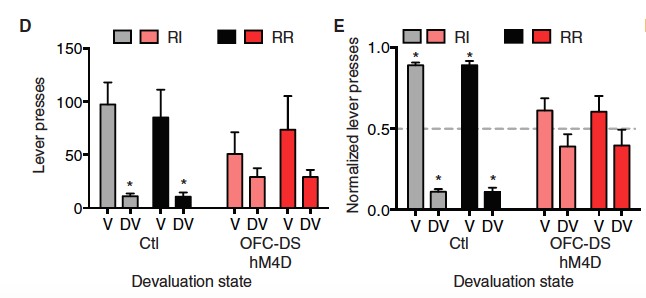 Attenuation of OFC-DS activity no difference between goal and habit in both training contexts
Stress caused RI to not produce habitual behavior
Figure 4
Results: Attenuation of OFC-DS Projection Activity
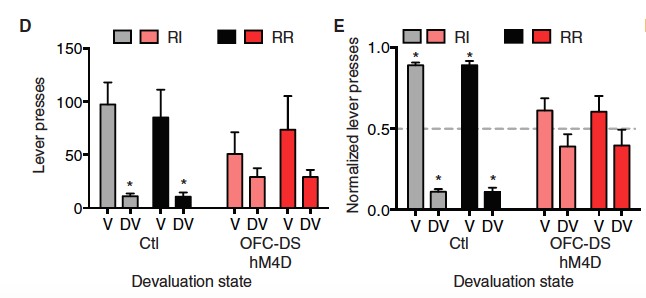 Comparison of devaluation index showed attenuation of OFC-DS pathway leaves mice reliant on habit
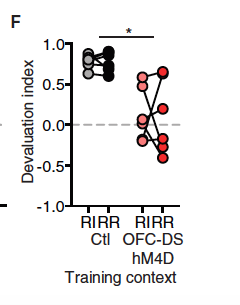 Figure 4
So now we know; 1. CB1 receptors important for habit formation2.  OFC-DS connection important for goal-directed behavior
Hmmm…. But what about the CB1 receptors on the OFC-DS connection specifically??
Materials & Methods: CB1 Receptor-Mediated Attenuation of OFC-DS Activity
To determine this, delete CB1 receptor activity is OFC-DS pathway 
Delete CB1 receptors via taking CB1flox mice and inject with;
1st: HSV-1 fp 
2nd AAV8-Ef1a-FD-mCherry-P2A-Cre
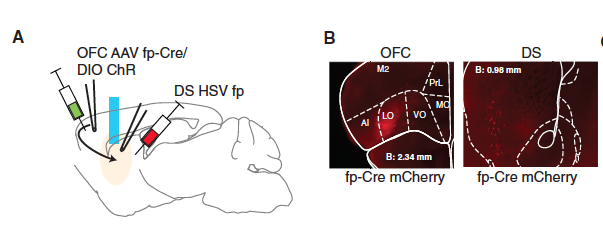 Figure 5
[Speaker Notes: So with the floxed mice, the cre will target only those floxed cells to delete those]
Materials & Methods: Attenuation of OFC-DS Projection Activity
1st: HSV-1 fp 
2nd AAV8-Ef1a-FD-mCherry-P2A-Cre  
Together, this limited the Cre-recombinase expression to OFC-DS neurons and CB1 deletetion in OFC-DS  neurons of the floxed mice
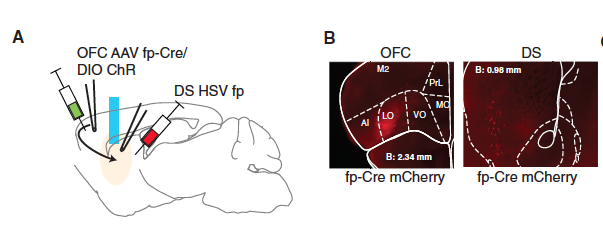 Figure 5
[Speaker Notes: DIO is synapsin promoter=nonspecific activation]
Materials & Methods: CB1 Receptor-Mediated Attenuation of OFC-DS Activity
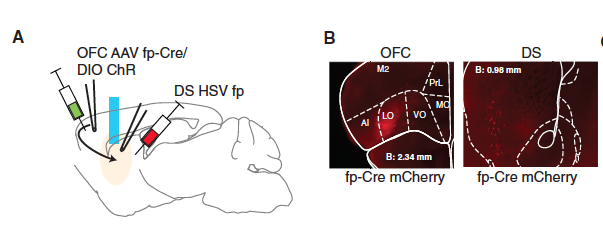 This also worked!
CB1 was deleted 
Successful Cre-Recombinase activity 
Successful deletion of CB1 receptors in terminals OFC-DS neurons
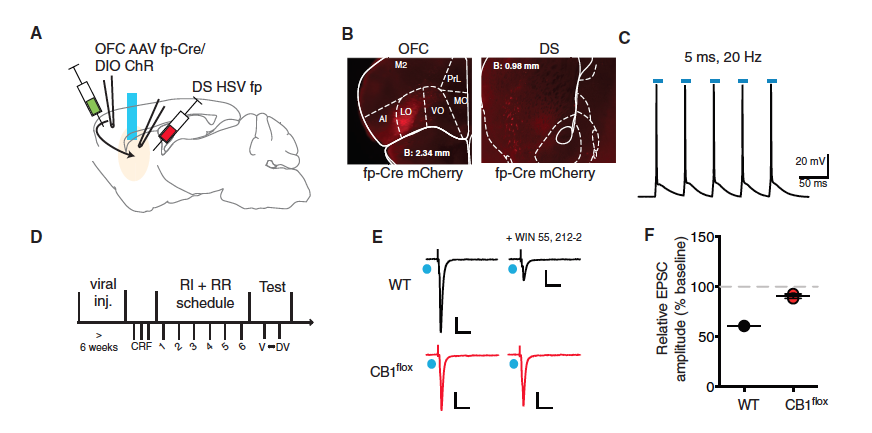 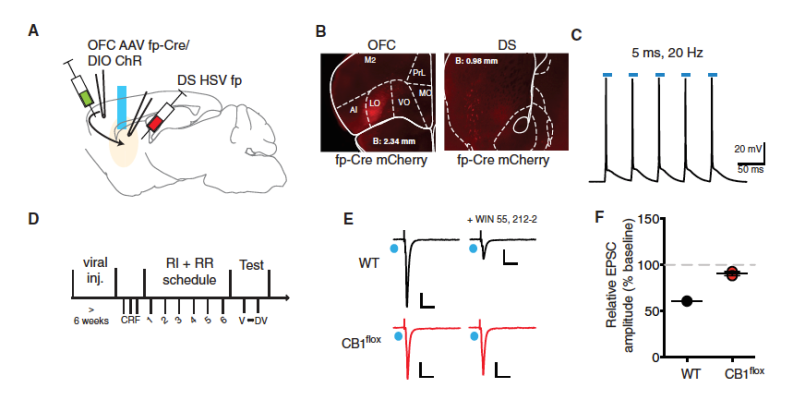 Figure 5
Materials & Methods: CB1 Receptor-Mediated Attenuation of OFC-DS Activity
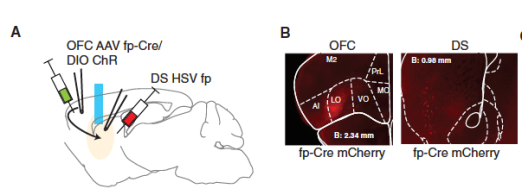 Injection of HSV-1 fp & AAV8-Ef1a-FD-mCherry-P2A-Cre
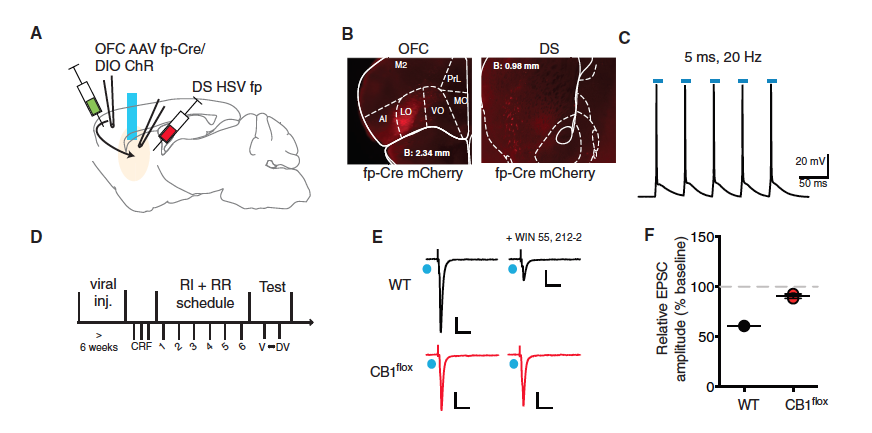 Figure 5
Results: CB1 Receptor-Mediated Attenuation of OFC-DS Activity
Deletion of CB1 in OFC-DS pathway attenuation of habitual control
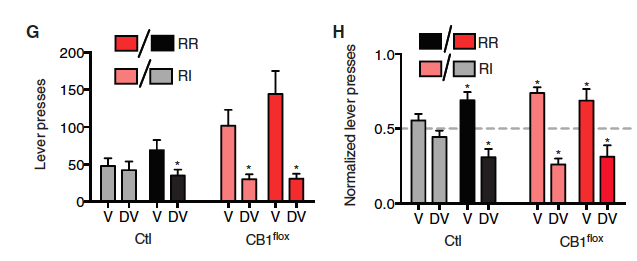 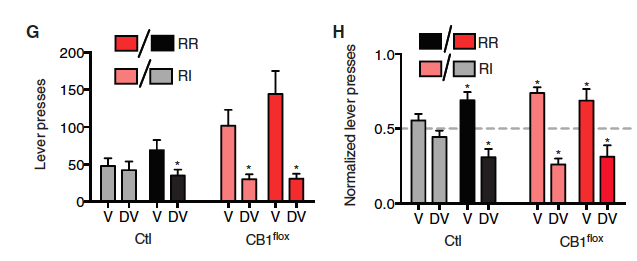 Figure 5
Results: CB1 Receptor-Mediated Attenuation of OFC-DS Activity
Deletion of CB1 in OFC-DS pathway attenuation of habitual control 
Shift between controls but not CB1 deleted 
Suggests shift in degree of goal-directedness
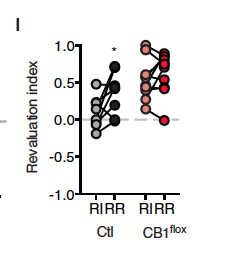 Figure 5
So now we know; 1. CB1 receptors important for habit formation2.  OFC-DS connection important for goal-directed behavior3. Inhibition of OFC-DS circuit via CB1 caused habitual action control
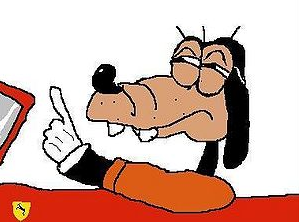 But wait… how does habit control fit with depression?
Depression is Co-Morbid with habit behaviors
Depression is often comorbid with 
Personality disorders
Addiction
OCD
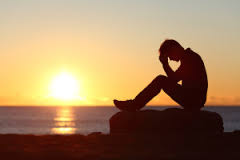 Melartin et al., 2002
Fineberg et. al, 2002
[Speaker Notes: All of these disorders tend to have a habitual over-reliance]
What about CB1 and depression?
Depression-like phenotype following chronic CB1 receptor antagonism
Chad E. Beyer, Jason M. Dwyer, Michael J. Piesla, Brian J. Platt, Ru Shen, Zia Rahaman, Karen Chan, Melissa T. Manners, Tarek A. Samad, Jeffrey D. Kennedy, Brendan Bingham, Garth T. Whiteside.
Why look at CB1 and Depression?
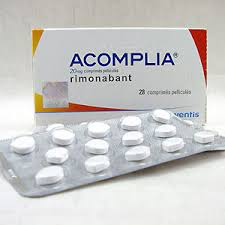 Rimonabant… 
What is Rimonabant? 
CB1 receptor antagonist
Originally on the market for obesity. But noticed adverse psychiatric effects after long-term use. 
Depressed mood disorders 
Anxiety 
Suicidal ideation
Why look at CB1 and Depression?
Other people have looked at CB1 (most specific to Rimonabant)  and depression. 
 Found conflicting results.. 
Some say is anxiogenic 
Some say is anti-depressive/anxiolytic 


Hmmm…. 

So this group thought it would be importnat to study the link further
What was hypothesized
Long-term treatment with rimonabant would be accompanied by a depression-like phenotype.
Materials and Methods
Chronic
 Mild Stress (CMS)
Controls
Rimonabant 
(21 Days) 

0.3 or 10 mg/kg
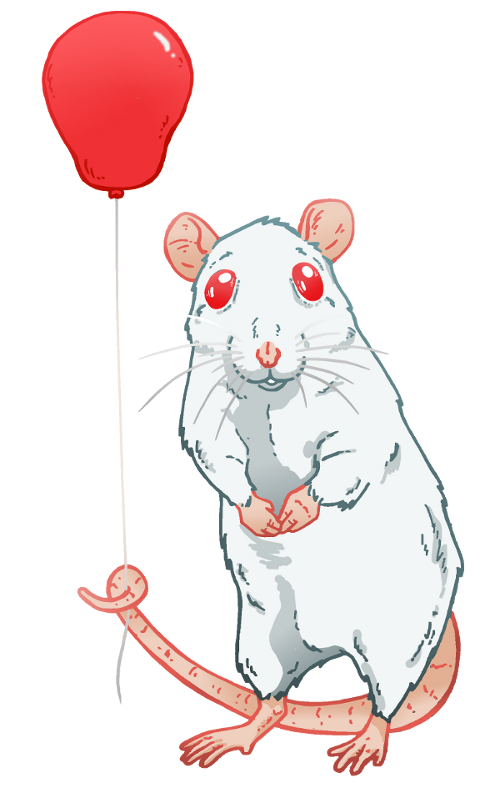 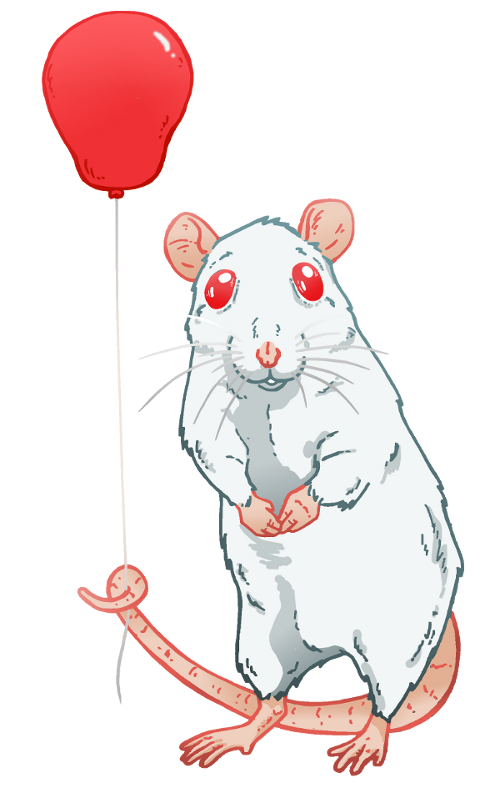 Or
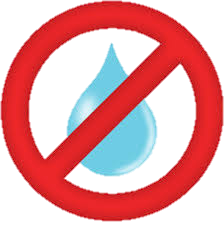 Or
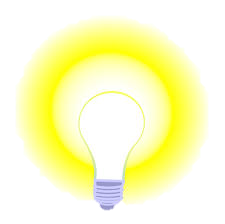 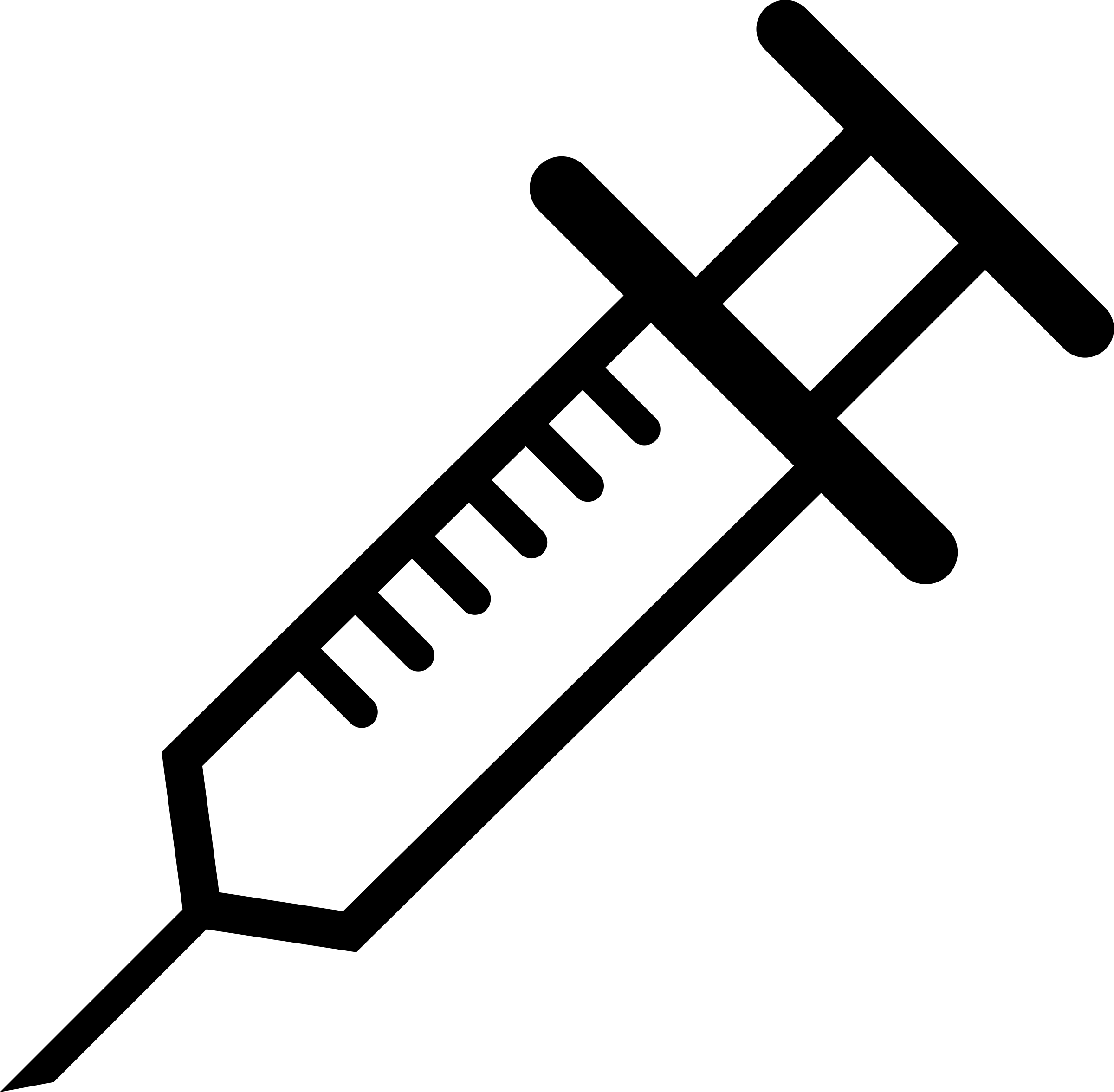 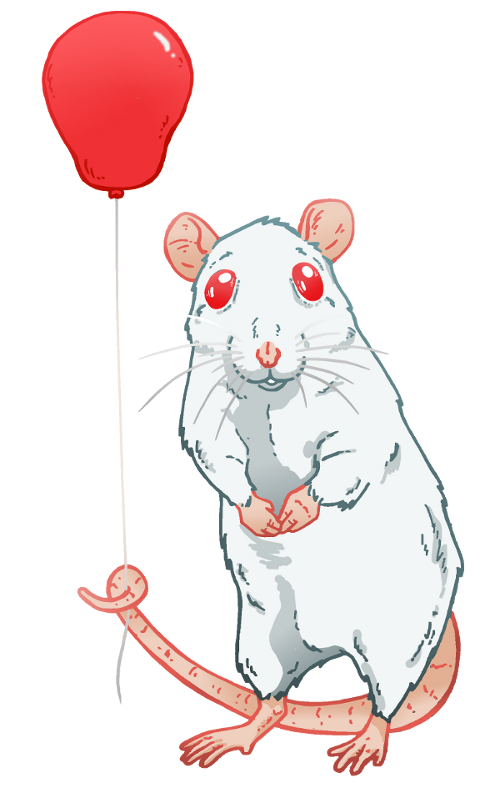 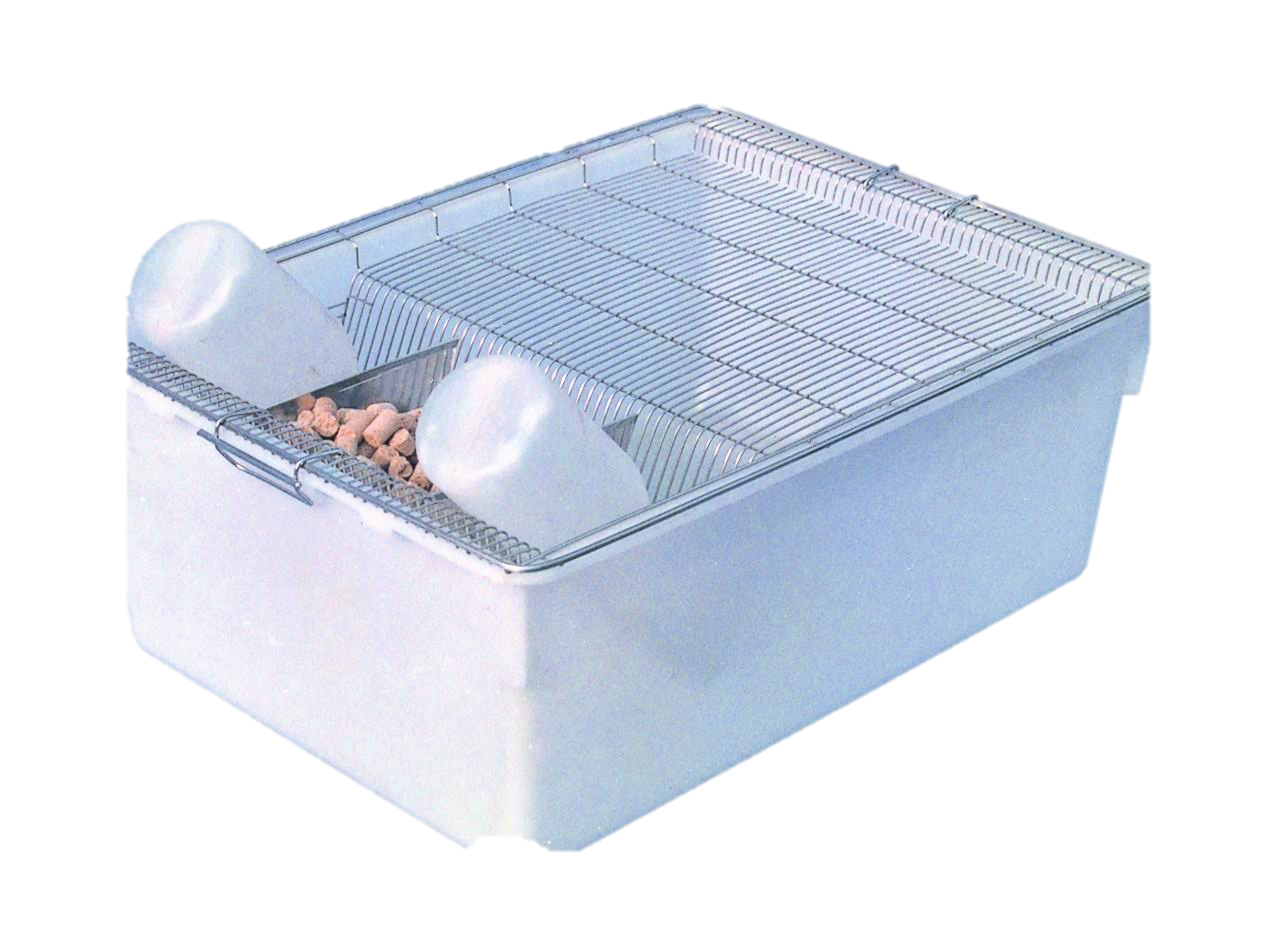 Forced Swim Test (FST)
Sucrose Consumption
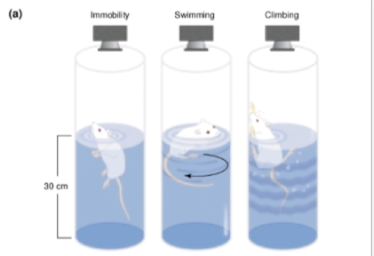 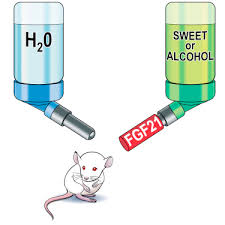 Cryan et al., 2002 
Talukdar et al., 2016
[Speaker Notes: Sucrose consumption=measure of anedonia]
Results: FST
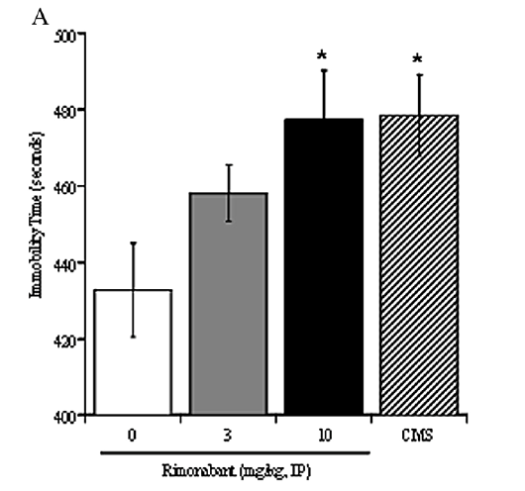  Rimonabant  Immobility 
Similar to CMS 

Depression-like phenotype
Results: Sucrose Consumption Test
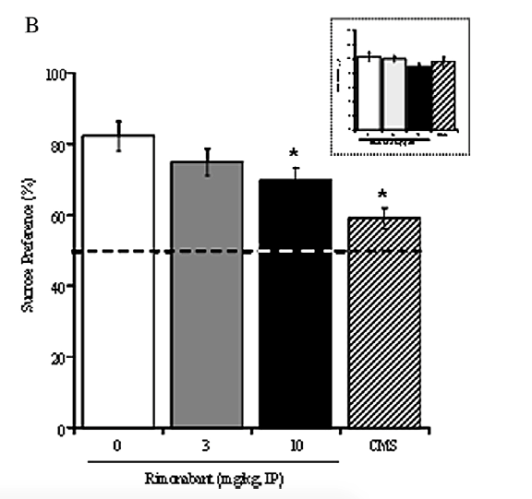  Rimonabant  preferenceanhedonia 
Similar to CMS 

Depression-like phenotype
So we now know..
Antagonizing CB1R  depression-like phenotype 

Remember: this is systemic CB1 antagonism
This leads us to think that there could be potential mechanisms to alleviate issues involving habit formation and depression via CB1 receptors? Perhaps with striatal pathway?
Voluntary Exercise and Sucrose Consumption Enhance Cannabinoid Cb1 Receptor Sensitivity in the Striatum
Valentina De Chiara, Francesco Errico, Alessandra Musella, Silvia Rossi, Giorgia Mataluni, Lucia Sacchetti, Alberto Siracusano, Maura Castelli, Francesca Cavasinni, Giorgio Bernardi, Alessandro Usiello, and Diego Centonze
Exercise & Sucrose Consumption
Has rewarding/reinforcing properties
Via modulation of striatal neuron activity  
It is possible that could mimic the effect of certain drugs on cannabinoid mediated control of striatal synapse transmission
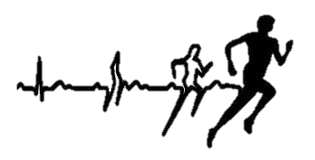 Materials and Methods
Sucrose Preference
Controls
Running Wheel
(1,3,7,15, or 30 days)
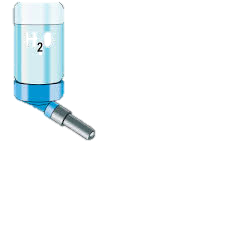 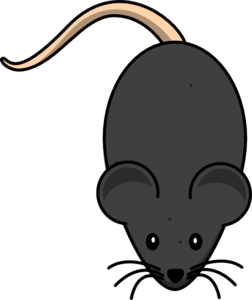 Or
Or
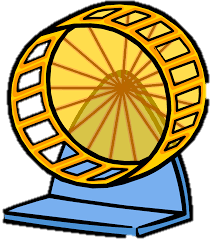 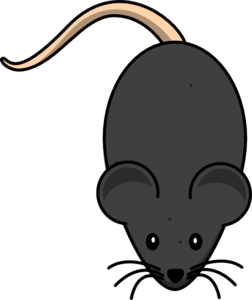 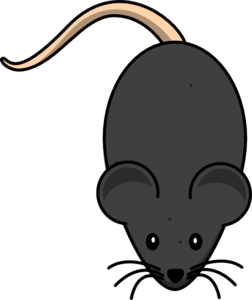 Electrophysiology
Stress Tests 
(Social Aggression, Sensory Contact Open Field)
Drugs/No Drugs
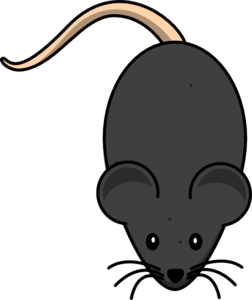 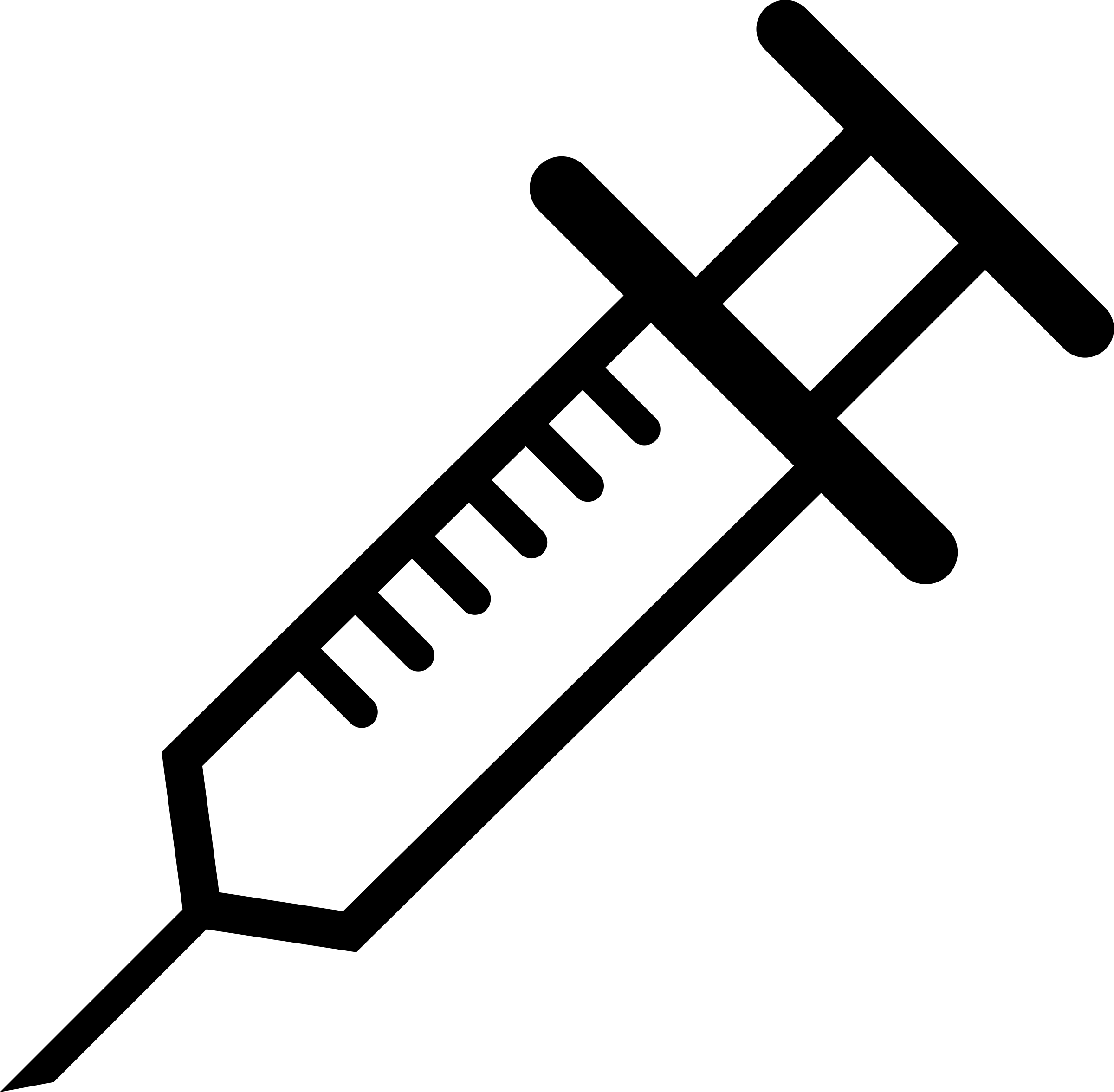 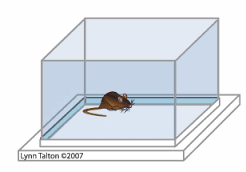 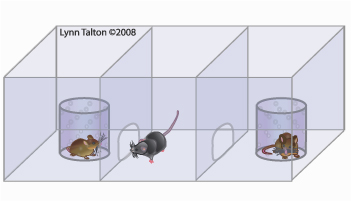 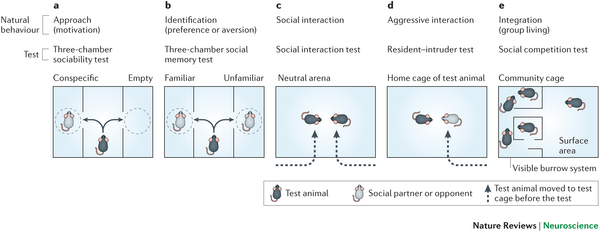 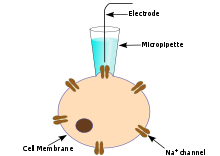 [Speaker Notes: Sucrose consumption=measure of anedonia]
Materials & Methods: Drugs
HU210=CB1 receptor agonist 
AM251= CB1 receptor antagonist 
Baclofen= GABAB receptor agonist 
DHPG=mGlu receptor agonist
Materials & Methods: Electrophysiology
Increase Frequency increased likelihood of neurotransmitter release 
Pre-synaptic 
Increase Amplitude more neurotransmitter received 
Post-synaptic
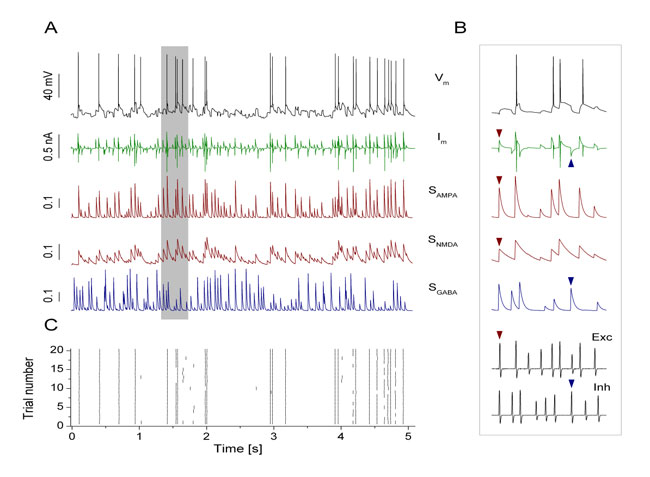 Materials & Methods: Electrophysiology
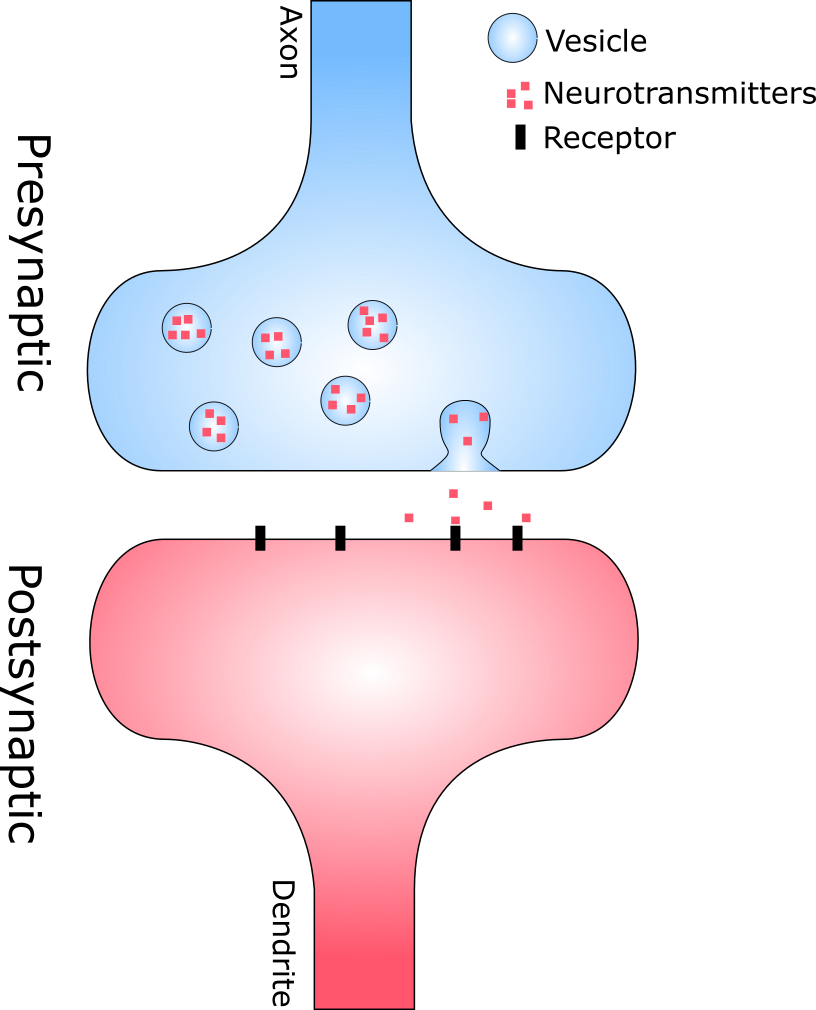 Increase Frequency increased likelihood of neurotransmitter release 
Pre-synaptic 
Increase Amplitude more neurotransmitter received 
Post-synaptic
GABA
Results: Effects of Sucrose on CB1 Agonist on Striatal sIPSCs
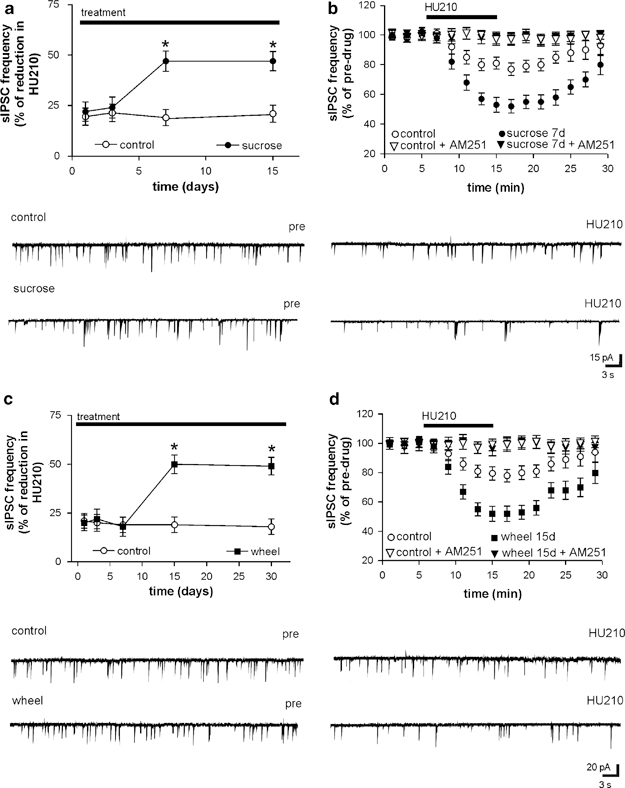 CB1 agonist caused  in IPSC frequency was normal after sucrose consumption
Effects potentiated after 7 & 15 days
Figure 1
Results: Effects of Sucrose on CB1 Agonist on Striatal sIPSCs
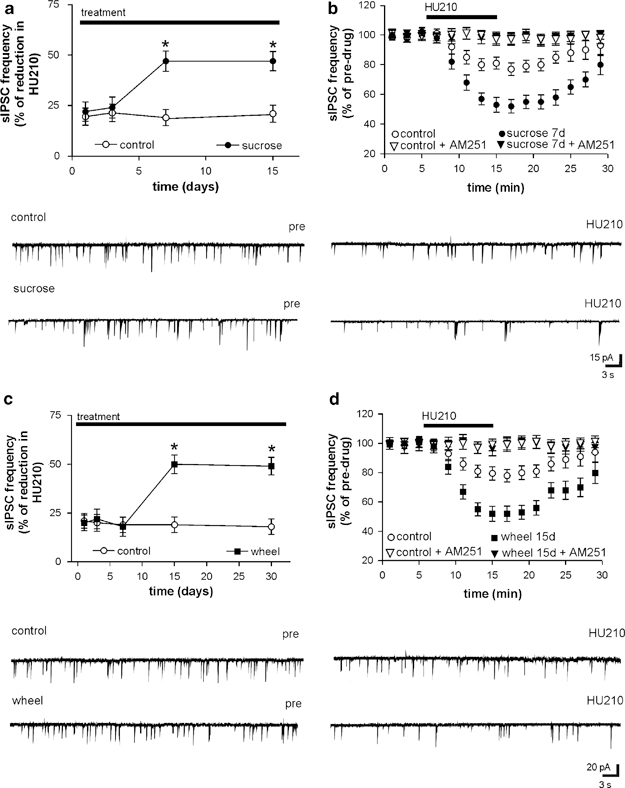 CB1 antagonist prevented depressant action of CB1 agonist in control & sucrose mice
Figure 1
Results: Effects of Running Wheel on CB1 Agonist on Striatal sIPSCs
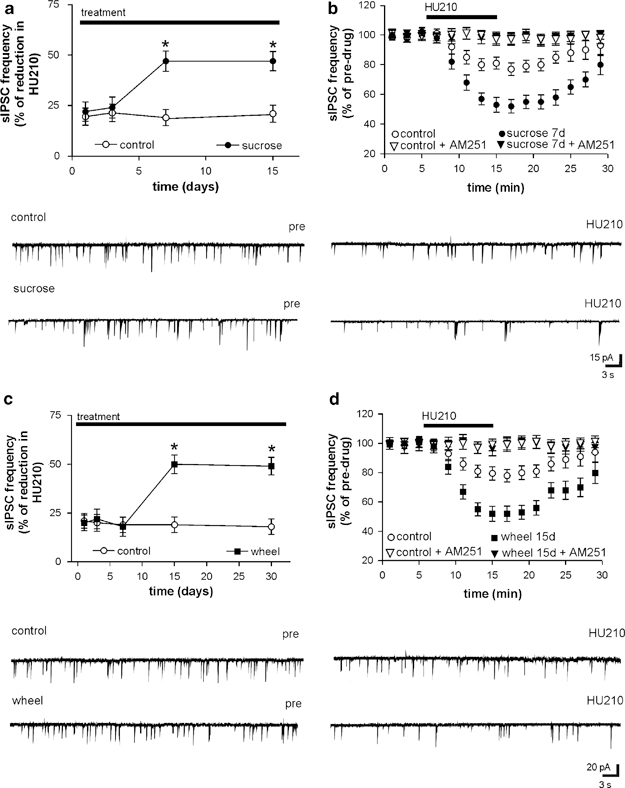 Running Wheel has same effect as sucrose
Figure 1
Results: Effects of Running Wheel on CB1 Agonist on Striatal sIPSCs
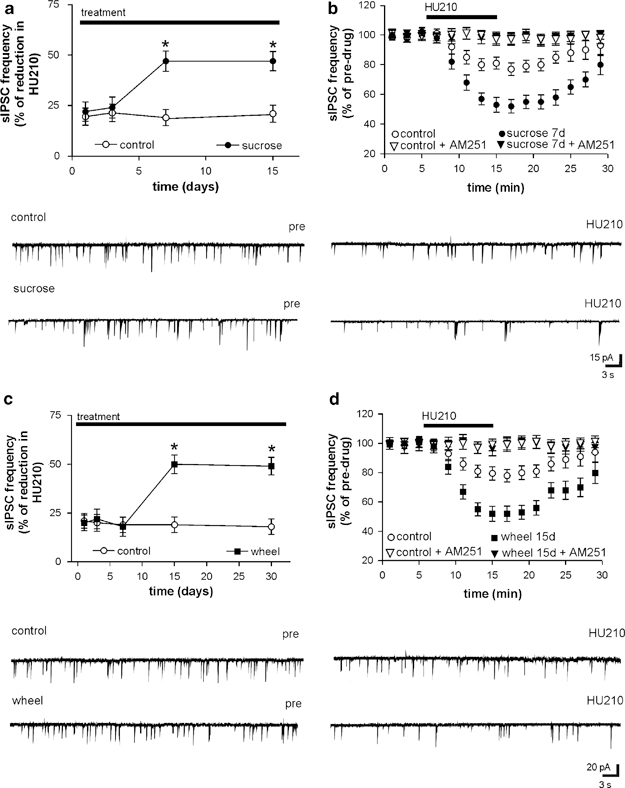 Running Wheel has same effect as sucrose
Figure 1
What does this mean? - CB receptors adapt during environmental manipulations - and.. These effects are reversible
This could be important for alleviating depressive symptoms AND disorders in habit regulation
But how?...
To figure this out, lets look closer at the neurons involved & how they are affected by environmental manipulation
Results: Effects of Sucrose on CB1 Agonist-Presynaptic Action
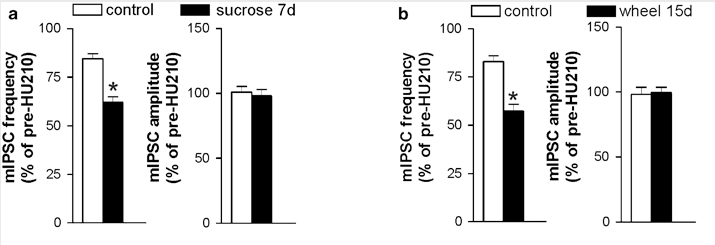 Activation of CB1 receptors reduced IPSCs pre-synaptically but not post-synaptically
Figure 2
[Speaker Notes: So first, lets figure out if this is pre-synaptic (like we assume) or post-synaptic]
Results: Effects of Running Wheel on CB1 Agonist-Presynaptic Action
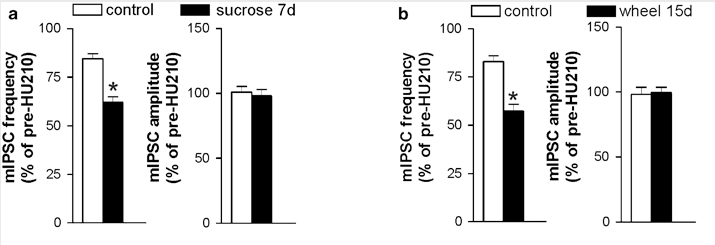 Activation of CB1 receptors reduced IPSCs pre-synaptically but not post-synaptically
Figure 2
Shows that CB1 receptors are indeed on pre-synaptic GABAergic neurons
But could the effects of environmental manipulation be an effect of widespread striatal GABAergic activity?
Results: Running Wheel & Sucrose on Widespread Pre-synaptic Striatal GABA Control
GABAB receptor agonist caused depressant effect similar to that of controls
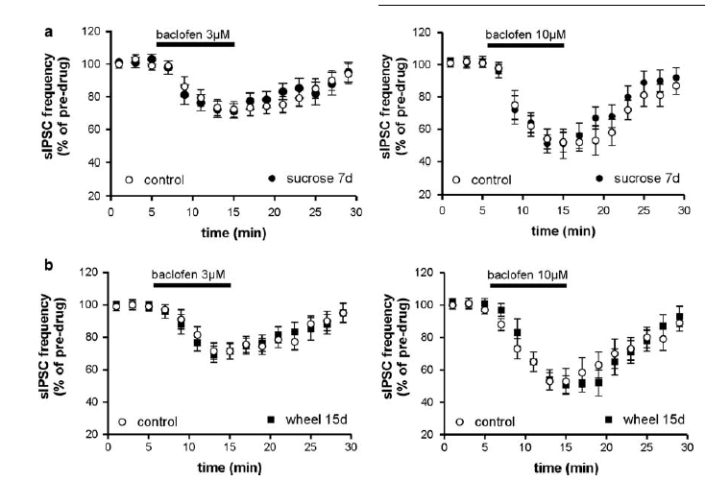 Figure 6
Means that environmental manipulations do not result in widespread dysregulation of the presynaptic control of GABA synapses
But what else is going on?
Results: Effects of Sucrose  and mGlu Receptor Agonist effects on striatum
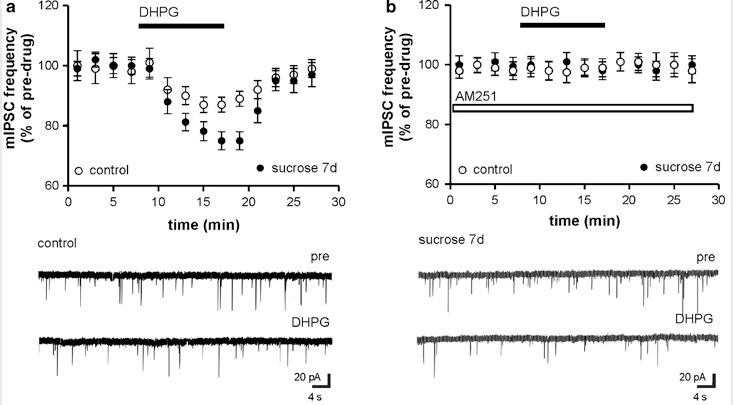 mGlu receptor agonist reduces IPSC frequency & is potentiated w/ sucrose
Figure 7
Results: Effects of Sucrose  and mGlu Receptor Agonist effects on striatum
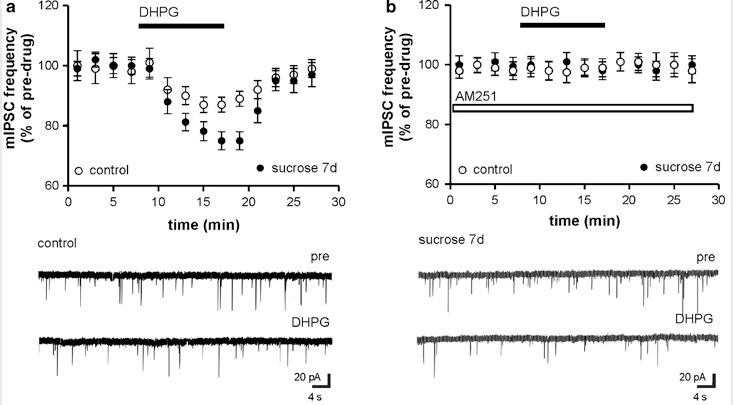 CB1 antagonist prevented depression action of mGlu receptor agonist
Figure 7
Results: Effects of Running Wheel  and mGlu Receptor Agonist effects on striatum
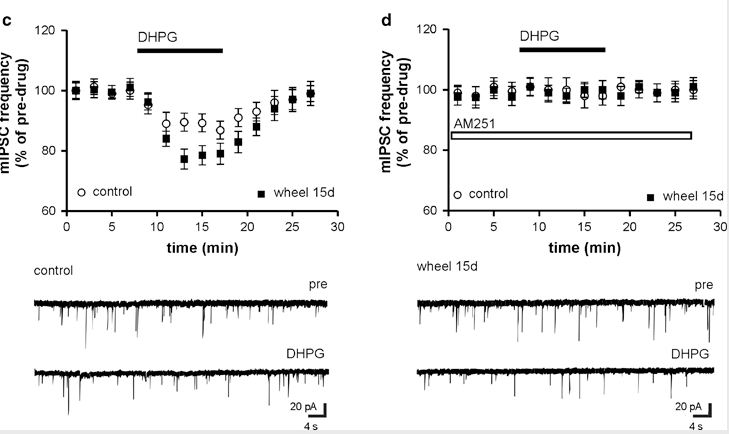 mGlu receptor agonist reduces IPSC frequency & is potentiated w/ running wheel 
Same as sucrose
Figure 7
Results: Effects of Running Wheel  and mGlu Receptor Agonist effects on striatum
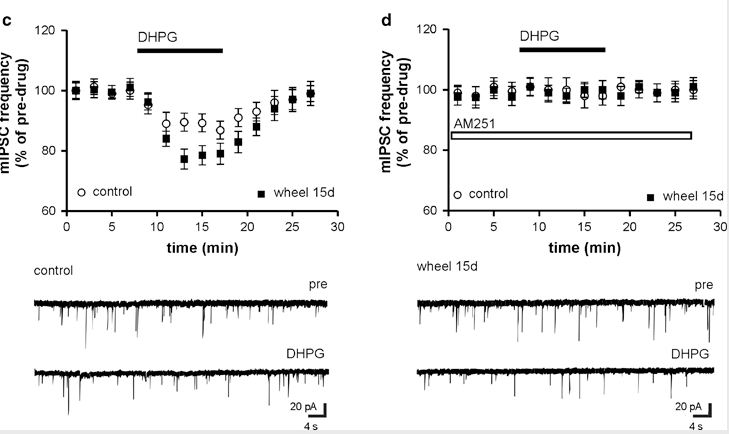 CB1 antagonist prevented depression action of mGlu receptor agonist
Figure 7
So cool! This means that sucrose & running wheel can alter the endocannabinoids mobilized in response to mGlu 5 receptor stimulation. But..
Results: CB1 Agonist on Striatal Glutamate Transmission
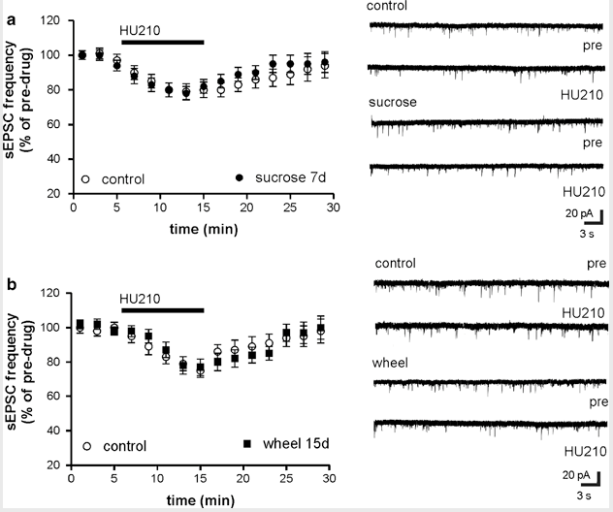 Glutamate itself does not appear to be involved
Figure 8
How does this work into applying it to the goal of alleviated depression?
Results: Exercise/Sucrose on Stress
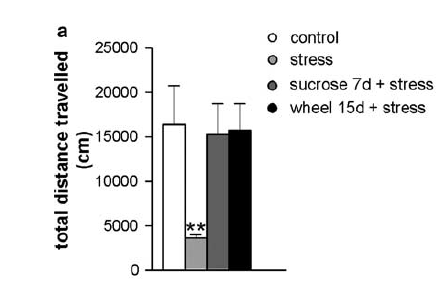 Exercise & Sucrose  affect of stress back to control level
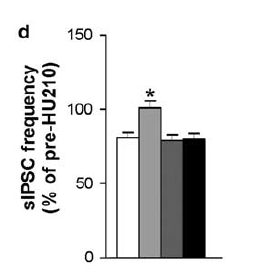 Figure 9
Results: Exercise/Sucrose & CB1 antagonism on Stress
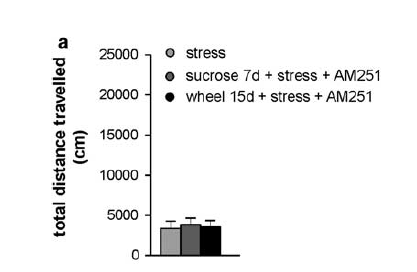 Getting rid of CB1 causes stress to return
Figure 10
So we now know;1. CB receptors adapt during environmental manipulations 2. There is differential regulation mechanisms of distinct cannabinoid receptors 3. CB1 receptors are important to alleviate stress
What can be determined based on all this information?
CB1 is important for habit formation in OFC-DS pathway
CB1 is important to not have depression
Exercise/Sucrose can alleviate CB receptor loss in striatum via the following circuitry
What can be determined based on all this information?
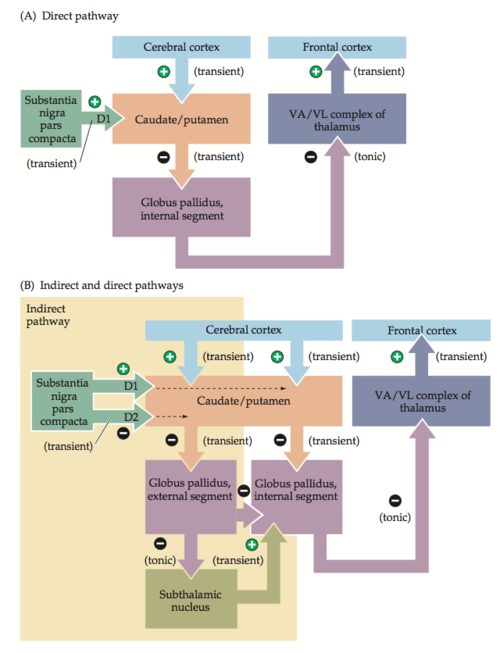 If you have an upset in any of these can lead to disruptions like OCD, Depression, addiction, etc.
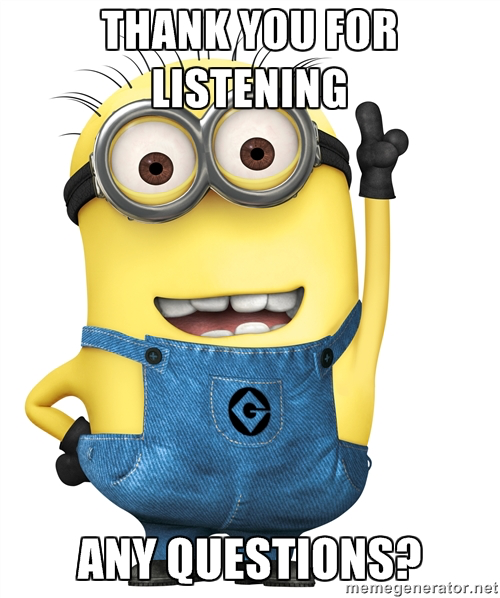 References
Cryan, J. F., Markou, A., & Lucki, I. (2002). Assessing antidepressant activity in rodents: recent developments and future needs. Trends in pharmacological sciences, 23(5), 238-245.
Dolan, R. J., & Dayan, P. (2013). Goals and habits in the brain. Neuron, 80(2), 312-325.
Fineberg, N. A., Fourie, H., Gale, T. M., & Sivakumaran, T. (2005). Comorbid depression in obsessive compulsive disorder (OCD): symptomatic differences to major depressive disorder. Journal of affective disorders, 87(2), 327-330.
Melartin, T. K., Rytsala, H. J., Leskela, U. S., Lestela-Mielonen, P. S., Sokero, T. P., & Isometsa, E. T. (2002). Current comorbidity of psychiatric disorders among DSM-IV major depressive disorder patients in psychiatric care in the Vantaa Depression Study. Journal of Clinical Psychiatry, 63(2), 126-134.
Stalnaker, T. A., Cooch, N. K., & Schoenbaum, G. (2015). What the orbitofrontal cortex does not do. Nature Neuroscience, 18(5), 620-627.
Talukdar, S., Owen, B. M., Song, P., Hernandez, G., Zhang, Y., Zhou, Y., ... & Bernardo, B. (2016). FGF21 regulates sweet and alcohol preference. Cell metabolism, 23(2), 344-349.
Verschure, P. F., Pennartz, C. M., & Pezzulo, G. (2014). The why, what, where, when and how of goal-directed choice: neuronal and computational principles. Phil. Trans. R. Soc. B, 369(1655), 20130483.